Outras formas  de relevo
Escarpa
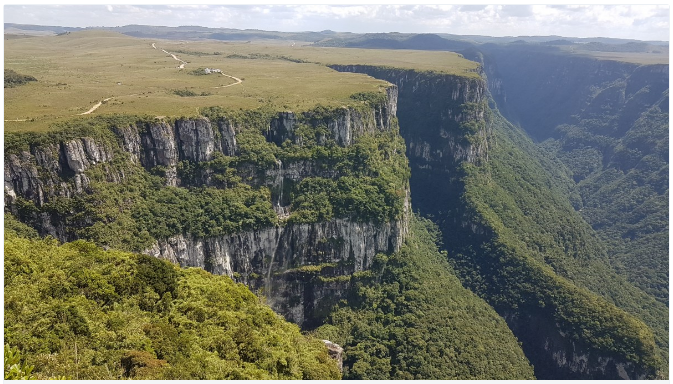 Declive acentuado que aparece em  bordas de planalto.
Cuesta
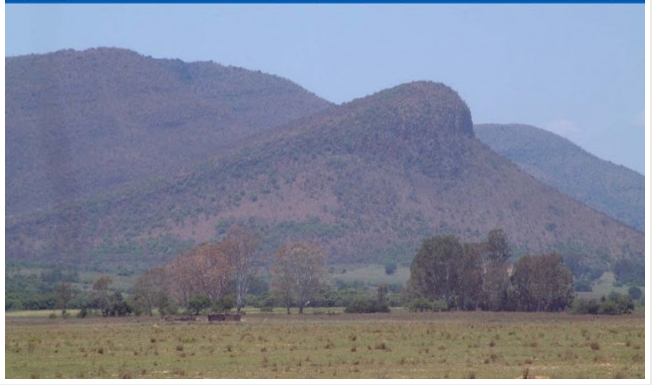 Forma de relevo que possui um lado  com escarpa abrupta e outro com declive suave.
Chapada
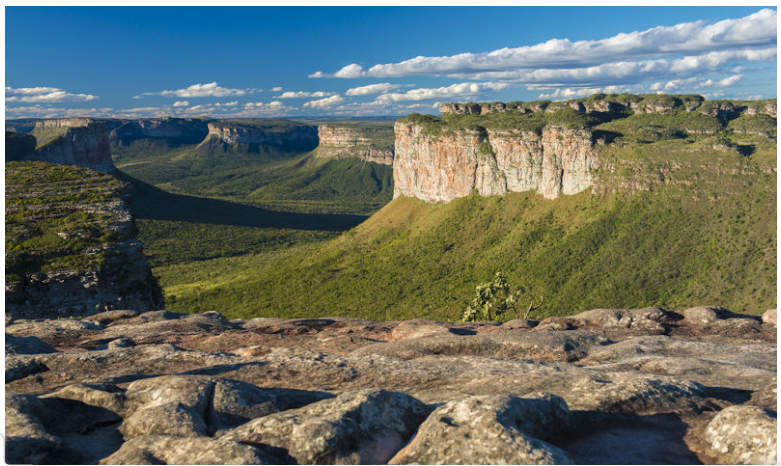 Tipo de planalto cujo o topo  é aplainado e as encostas  são escarpadas.
Morro
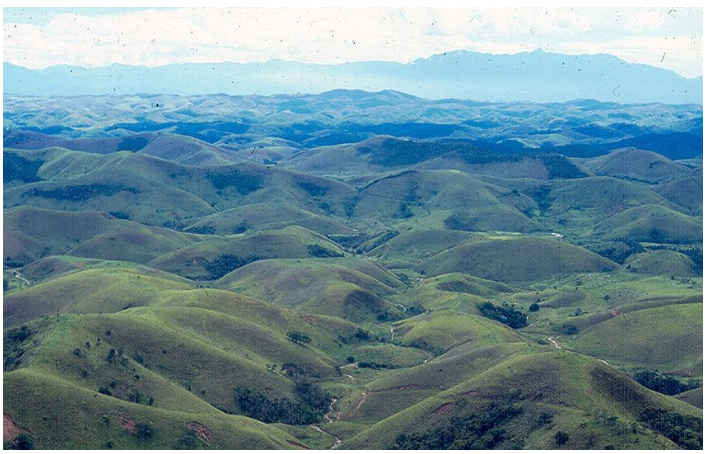 É uma pequena elevação de  terreno,  uma  colina.
Montanha
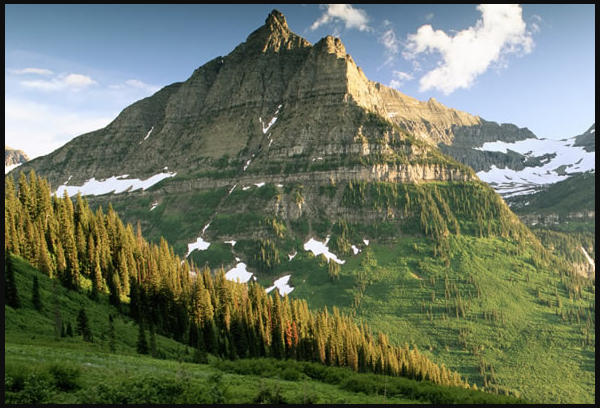 São dobras ou soerguimentos originados devido a ação de  forças endógenas.
Serra
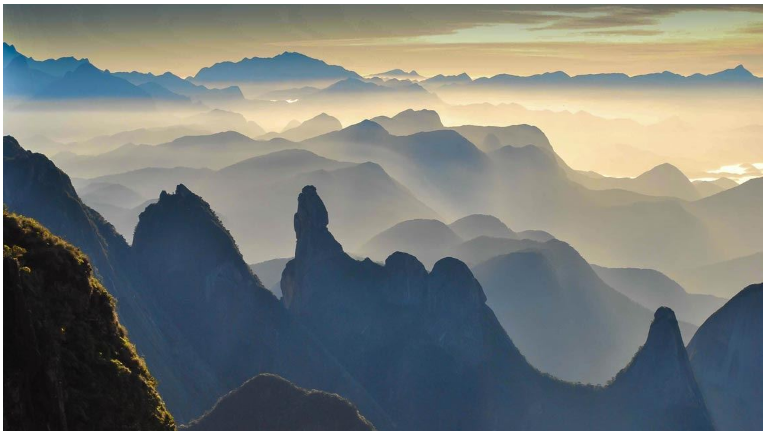 É um conjunto de formas variadas  de relevo, como dobramentos antigos ou recentes, escarpas de planalto e cuestas.
Inselberg
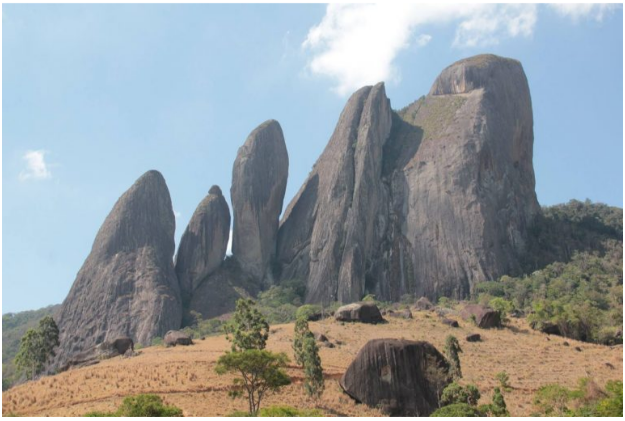 Saliência no  relevo encontrada em  regiões de clima árido e  semiárido. Sua estrutura rochosa foi mais resistente erosão do que o material  que estava em seu  entorno.
O relevo submarino
Plataforma continental
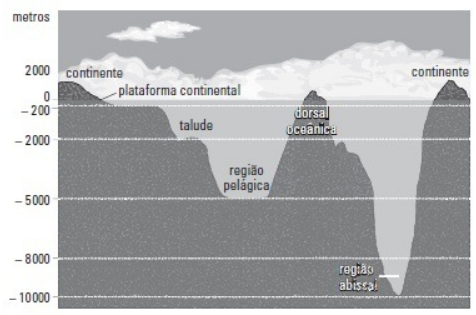 É a continuação da estrutura geológica do continente abaixo do nível do mar. São áreas favoráveis a exploração de petróleo e  gás natural.
Talude
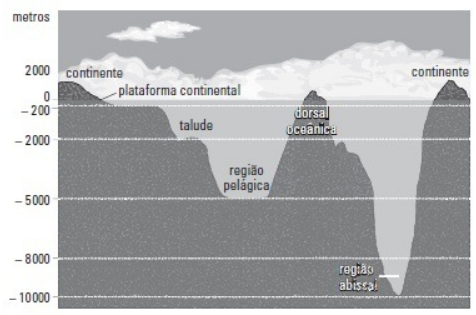 É a borda da  plataforma, marcada por um  desnível abruto de 2  mil metros.
Região pelágica ou abissal
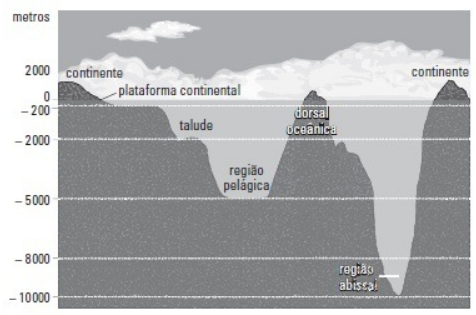 Corresponde à crosta oceânica propriamente dita, que mais  densa e  geologicamente distinta da crosta terrestre.
Morfologia litorânea
Restinga
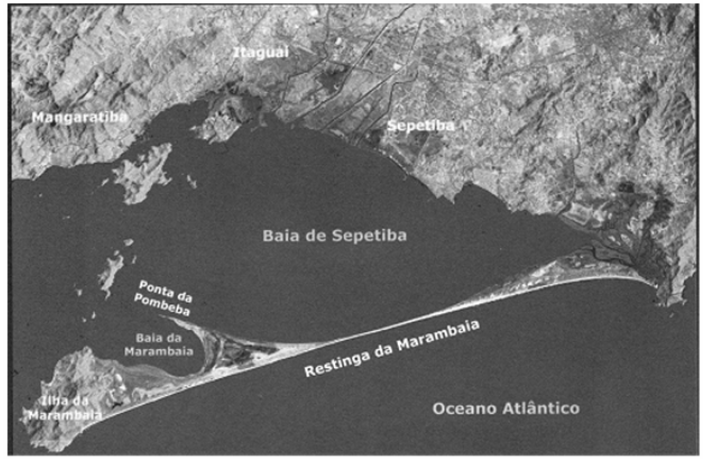 São cordões  arenosos formados  a partir de transporte e sedimentação dessas  partículas.
Falésiass
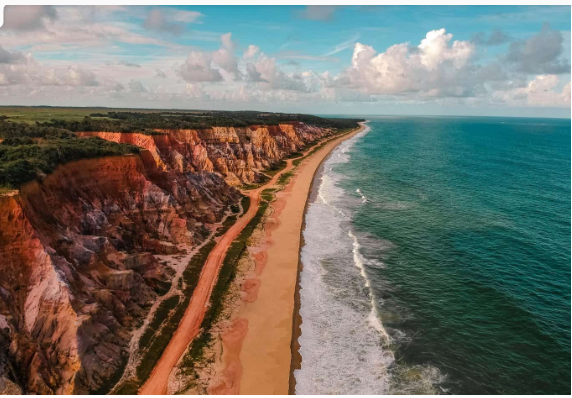 São paredões resultantes de impactos das ondas diretamente contra formações  rochosas cristalinas  ou sedimentares.
Barra
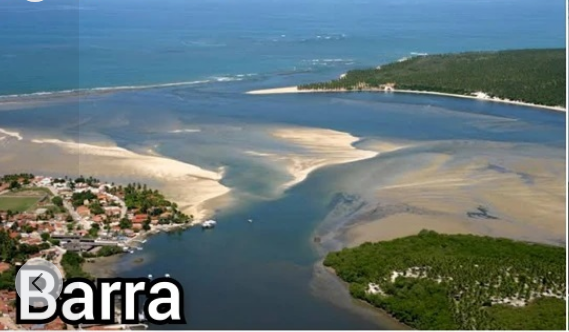 Saída de um rio, canal ou de uma  lagoa  para o mar aberto, onde ocorrem intensa sedimentação e formação de bancos de areia ou de outros  detritos.
Saco, Baía e Golfo
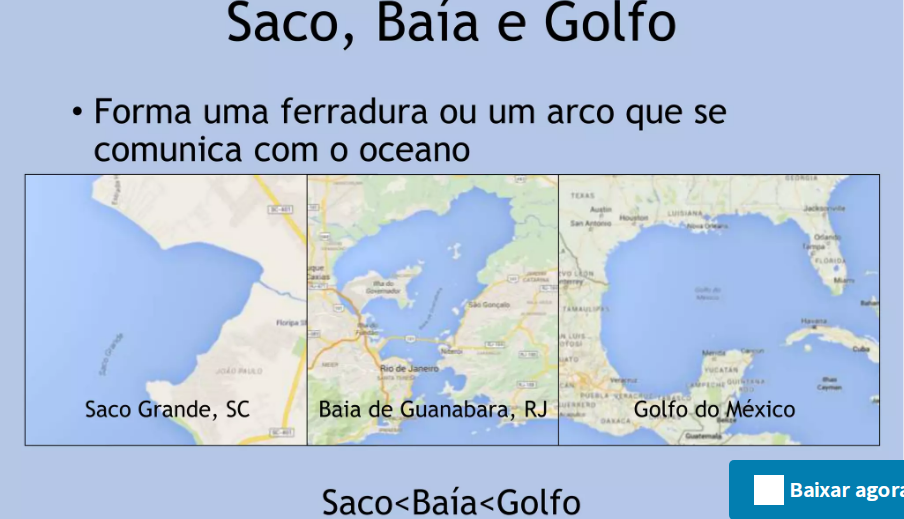 Assemelha-se a  um arco quase  fechado que  se comunica com  o oceano. O que muda é o tamanho.
Ponta, cabo e península
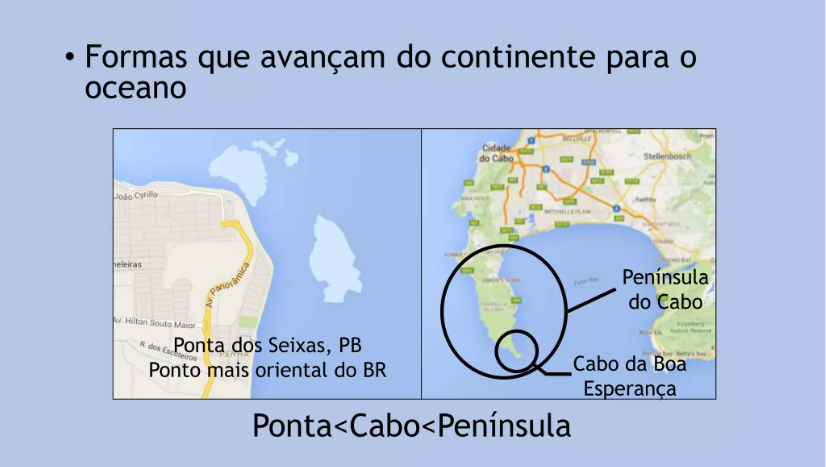 Enseada
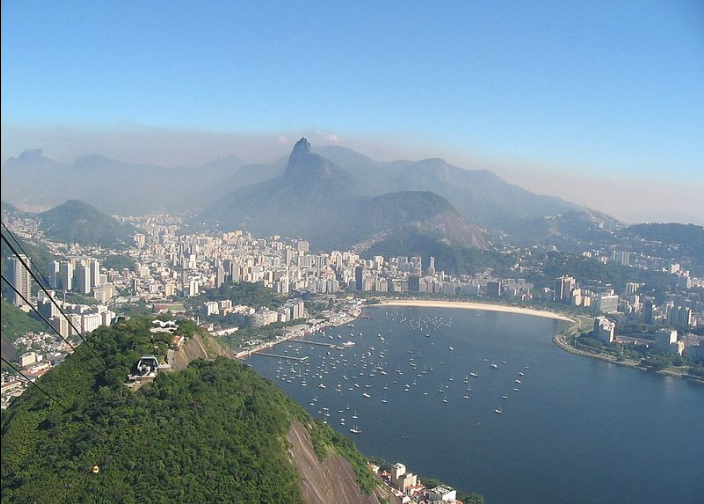 Praia com formato de arco.
Recife
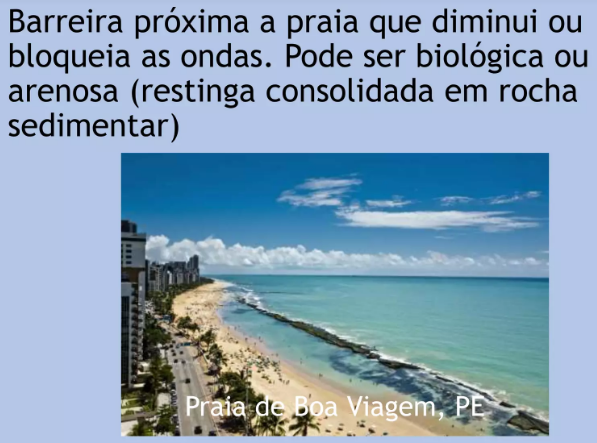 Fiordes
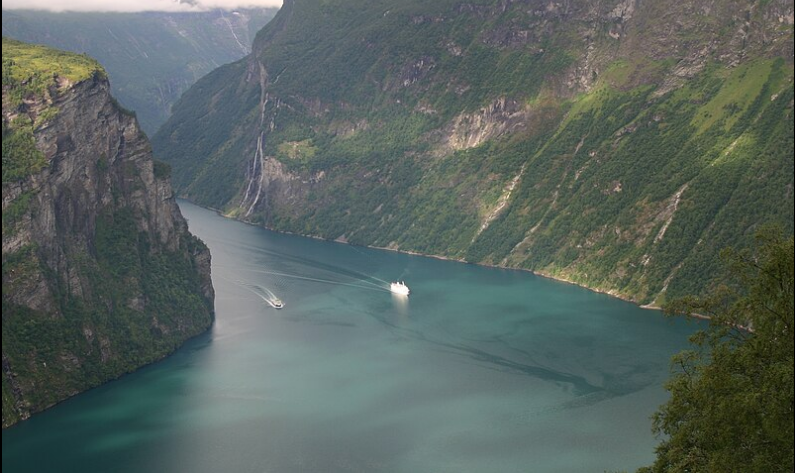 Fiordes
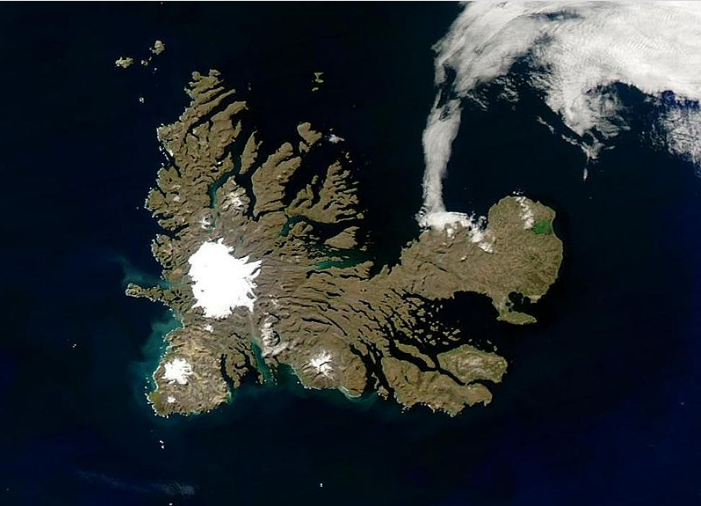 Profundos corredores  que  foram cavados pela erosão glacial e posteriormente rebaixados, que provocou  a   invasão  das aguas do mar.